Интегрированное занятие ООД«Путешествие с Лунтиком в 
мир математики» 
с детьми старшей группы
Программное содержание.
Интеграция областей: познавательная, речевая, художественно-эстетическая, физическая.

Задачи:
1.Образовательная.
- Закрепить представления детей о геометрических фигурах: треугольник, квадрат, круг, овал, ромб, трапеция.
- Закрепить знание основных цветов: синий, желтый, красный, зеленый.

2. Развивающая.
- Развивать общую и мелкую моторику.
- Развивать память, мышление, внимание.

3.Воспитательная.
- Воспитывать умение слушать друг друга.

Словарная работа.
Активизировать в речи детей название геометрических фигур.
Лунтик – необычный малыш, попавший с Луны на Землю.
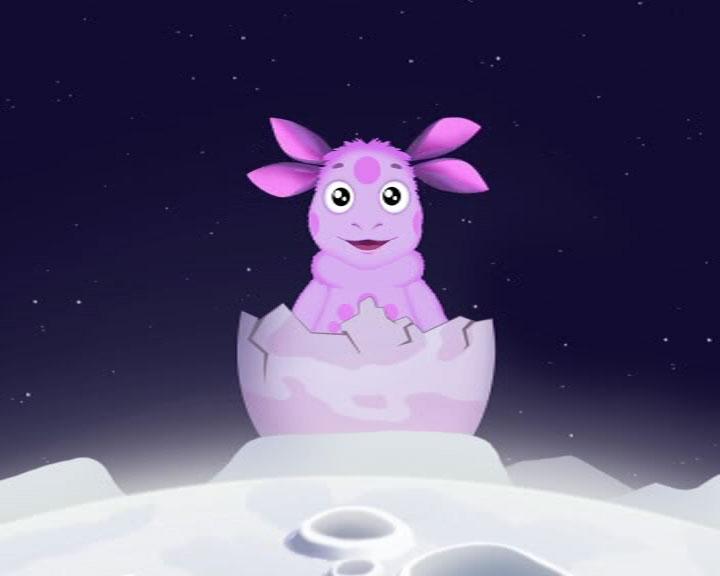 Жители Поляны решили, что Лунтик – Лунная пчела, а, значит, приходится родственником обычным земным пчелам.
Жители поляны очень полюбили Лунтика за его добрый нрав, отзывчивость и стремление прийти на помощь тому, кто в ней нуждается.
Лунтик пока еще не знает множества простых вещей и не понимает, как устроен окружающий мир, но он очень быстро учится, ему нравится этот мир, и он хочет сделать его еще лучше и добрее.
Он совершенно не умеет хитрить, хвастаться, важничать, жадничать, простодушен,
из-за чего иногда попадает в неловкие ситуации,
Но, поняв с помощью друзей, в чем неловкость, обязательно старается загладить ее по-хорошему, чтобы никого не обидеть и никому
 не причинить зла.
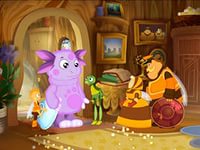 Лунтик очень вежлив, всегда прислушивается ко мнению окружающих и не ленится обдумать услышанное, не боится защитить слабых и отстоять свое мнение.
Ребята, сегодня мы отправляемся в мир загадок, вместе с Лунтиком.
Посмотрите, дети. У Лунтика на столе разложено много фигур.
Ребята, Лунтик не знает эту фигуру.
А я знаю загадку про эту фигуру.

Узнаешь сразу ты, кто я, на меня ты посмотри, у меня всего по три: 
три стороны  и три угла, три пика острия. Мне это нравится вполне, ведь
                                                               я.
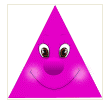 -Ой, а это что за фигура? Спрашивает Лунтик.
Дети, про эту фигуру  я тоже  знаю загадку.
Он давно знакомый мой, каждый угол в нем прямой, все четыре стороны одинаковой длинны, вам представиться я рад,
 а зовут меня  


Что вы знаете о
квадрате?
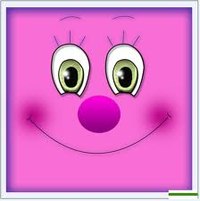 А здесь ещё какой-то странный квадрат ?– спрашивает Лунтик.

Кто знает, что это за фигура?
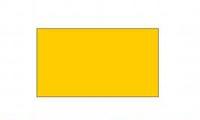 Дети, у Лунтика всё перепуталось в голове, и он хочет отдохнуть.
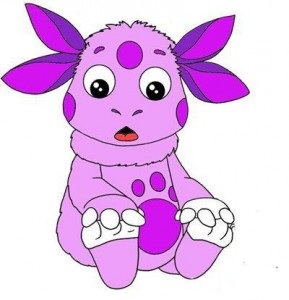 ФИЗКУЛЬТМИНУТКА
Загудел паровоз.
 И вагончики повез
Чу-чу-чу
Далеко я укачу.
 Вагончики синие
Бегут, бегут, бегут
А круглые колёсики
Тук-тук-тук!
Дети, на какую геометрическую фигуру похожи колёса.
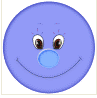 Ой, опять какой-то  странный круг,
удивляется Лунтик.
Я знаю загадку и про эту фигуру.

Мальчик круг нарисовал – убежал.
Тут слоненок проходил – наступил 
И из круга получился
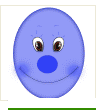 А это, что за фигуры?- спрашивает Лунтик.
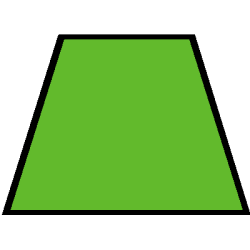 Теперь Лунтик знает все фигуры.
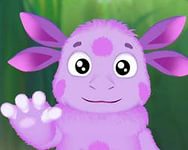 Молодцы, ребята, помогли Лунтику!
ОРИЕНТИРОВКА 
НА ЛИСТЕ БУМАГИ
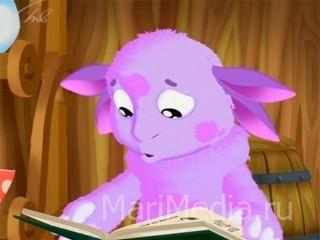 Нарисуйте  на своих листах  фигуры:

В центре листа – треугольник,
В правом верхнем углу – квадрат,
В нижнем правом углу- прямоугольник, В левом верхнем углу – овал,
В левом нижнем углу – круг.

Сколько фигур у вас получилось, посчитайте.
ПАЛЬЧИКОВАЯ ГИМНАСТИКА
Вот пенек,
На пеньке пять опят,
У опят
Пять ребят.
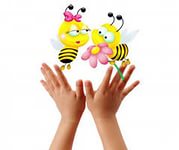 Посмотрите, дети, как Лунтик нарисовал фигуры. В какие цвета он их раскрасил?
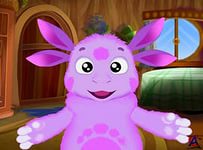 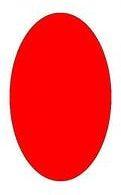 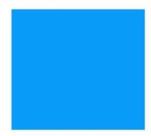 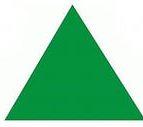 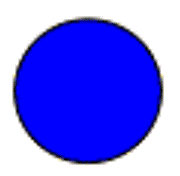 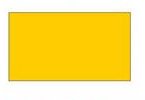 Теперь и вы раскрасьте свои фигуры цветными карандашами как у Лунтика.
Наше путешествие с Лунтиком подошло к концу.
Ребят а, скажите, вам понравилось наше путешествие?
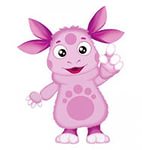 Спасибо вам большое! 
Вы все молодцы!
Ребята, а сейчас Лунтик хочет
сфотографировать вас. Улыбайтесь!
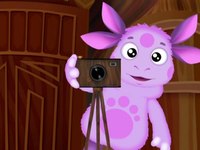 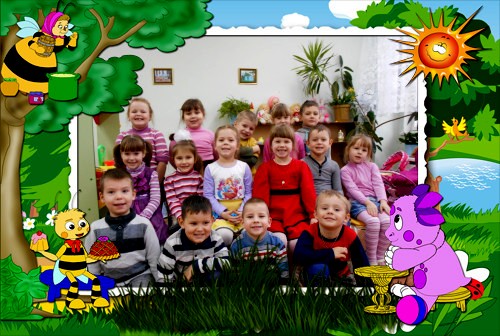 Подготовила и провела:

Хозяинова Татьяна Павловна
воспитатель I квалификационной категории
январь 2014